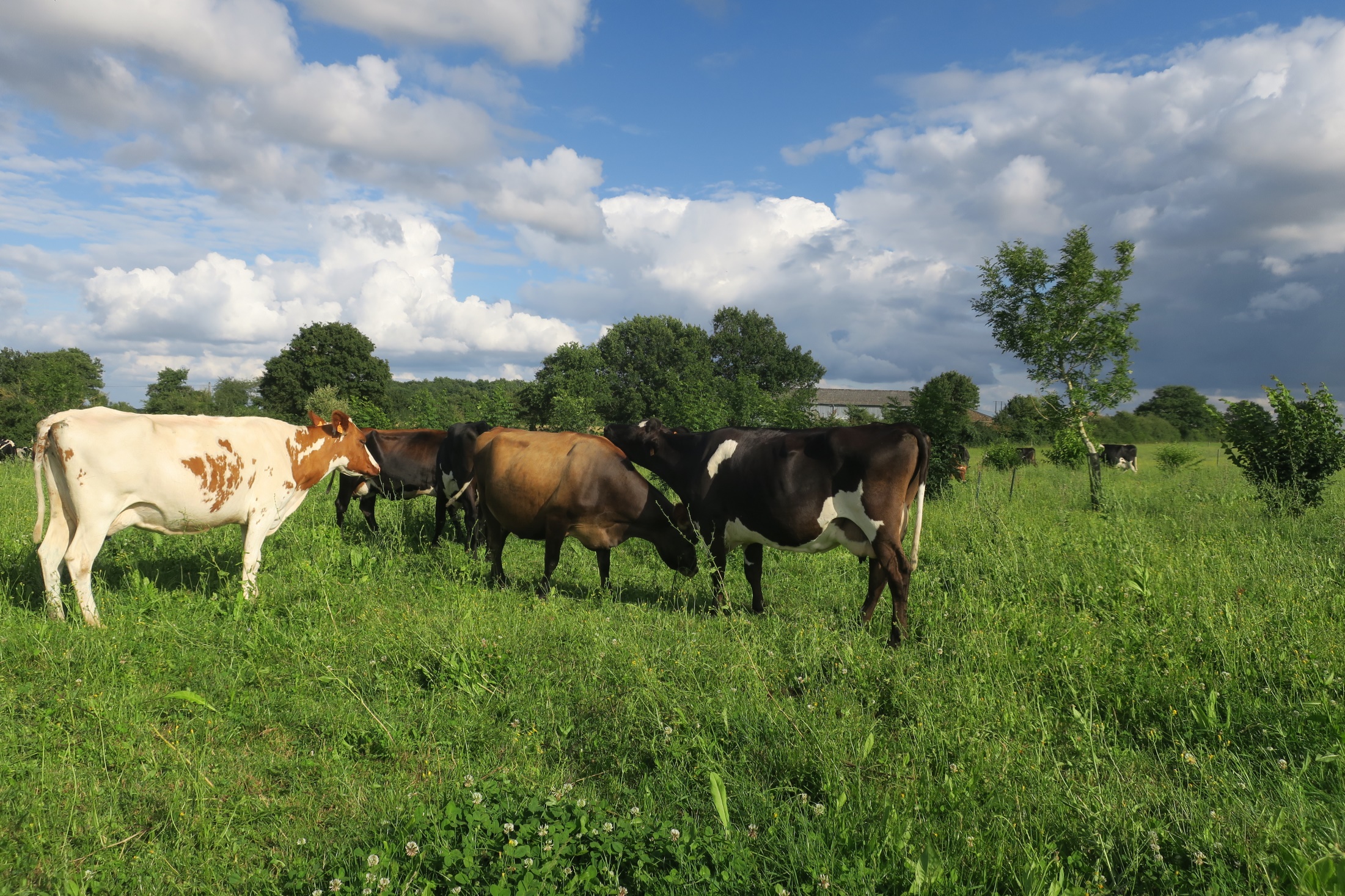 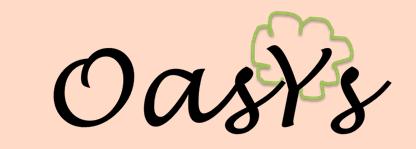 an agroecological dairy system
adapted to climate change
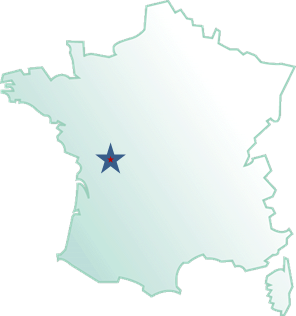 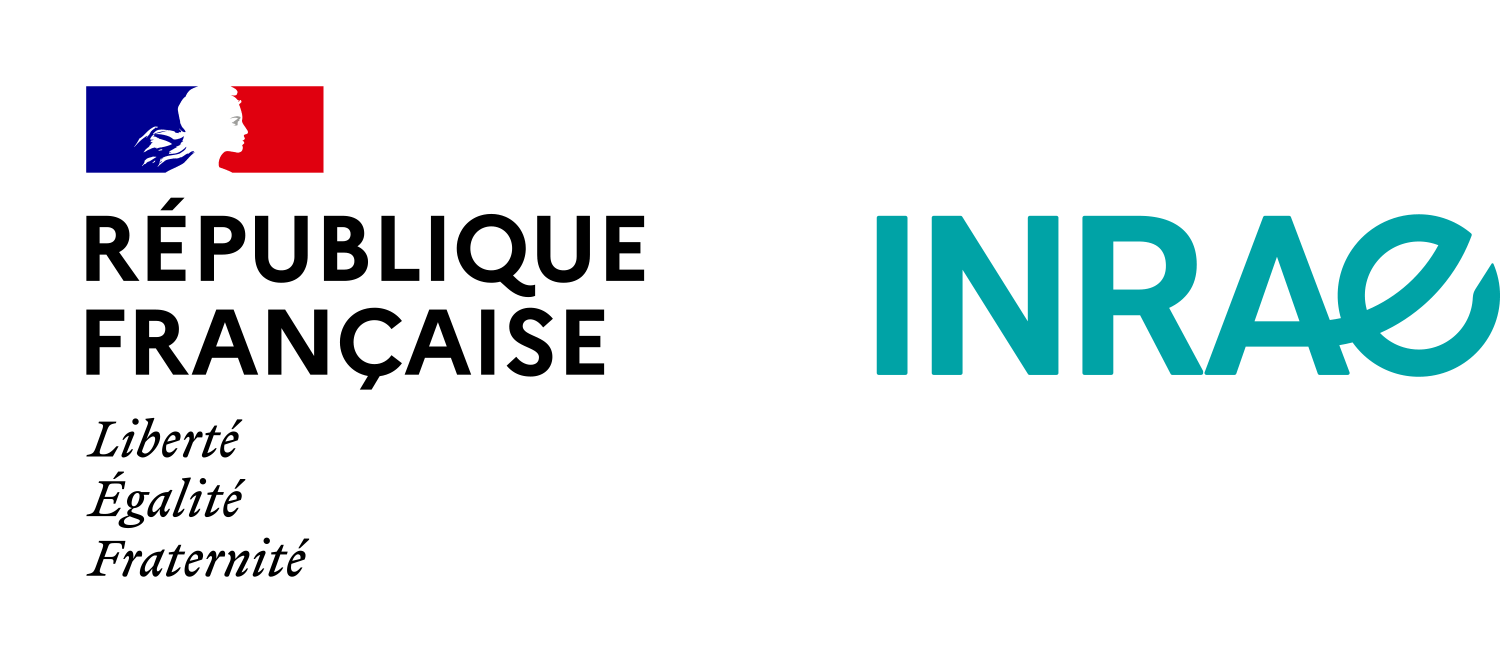 Experimental Unit, Lusignan, France
Forage, Ruminants, Environment
Dr. Sandra NOVAK
[Speaker Notes: First some details about the mixed crop-dairy system]
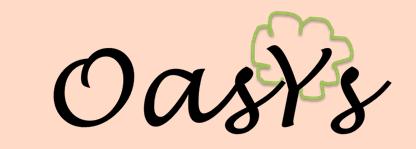 an agroecological dairy system
adapted to climate change
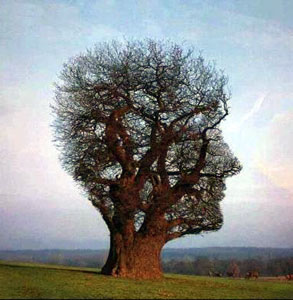 An innovative system, breaking from existing systems
designed through a collaborative approach
experimented at the farm-scale = system experiment
Main objectives of this new dairy cattle system:
to permit farmers to live from their dairy system
in a context of climate change
while saving water and fossil energy resources
and contributing to a sustainable agriculture
2
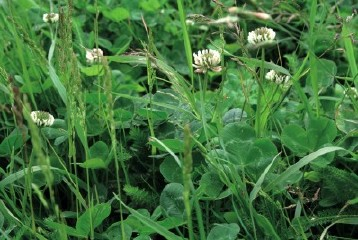 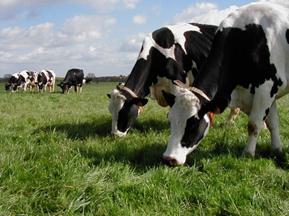 An agroecological approach
to valorise
natural resources
	all the spatial and temporal dimensions
Animal
Plant
Productive and robust herd
Diversified forage resources
Diversification of plants
species, cultivars, mixtures
Priority to grazing
1 entirely grazed crop rotation
Multilayer cropping
agroforestry
2 calving periods
Extension of lactation length
+ of cow lifetime performance
Long crop rotations
Drought-adapted crops
3-way cross-breeding
Holstein
Scandinavian Red
Jersey
Large use of legumes
Recycling of effluents
   Dual purpose crops
[Speaker Notes: Combined croping = cultures associées]
Main innovations of the system
To diversify
breeds, calving periods
functions
species, cultivars, mixtures
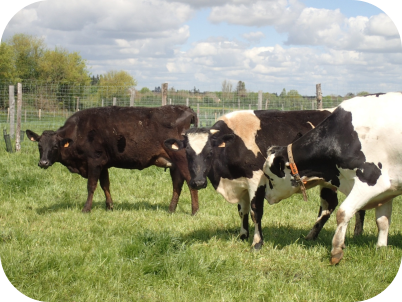 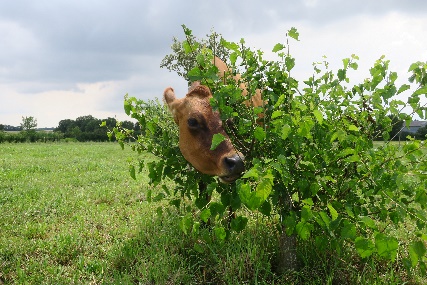 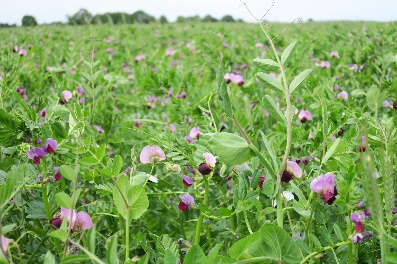 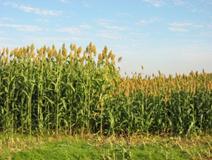 Hypothesis: the increase of diversity in a dairy production system allows to conciliate good production levels and high environmental performance and to improve the resilience of the whole system
To valorise all dimensions
vertical 3D
Time 4D
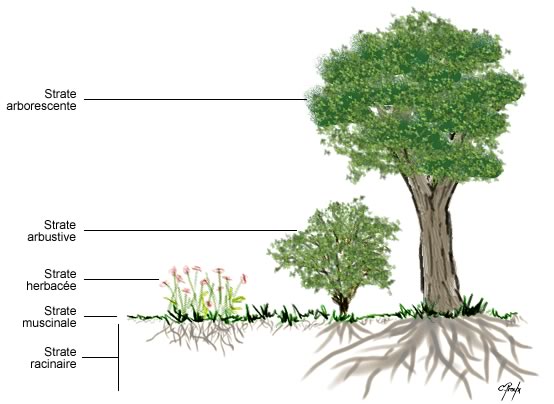 cow lifetime
crop rotation
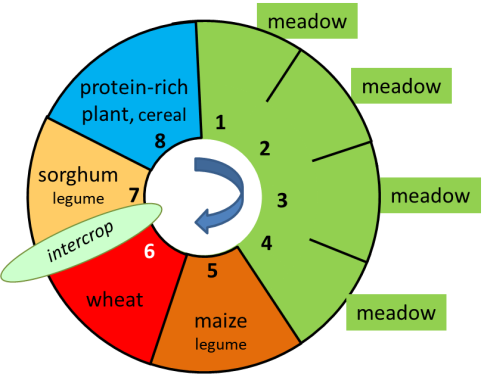 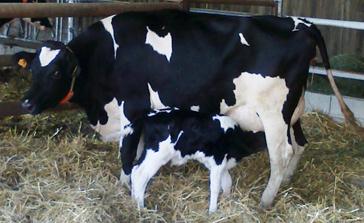 4
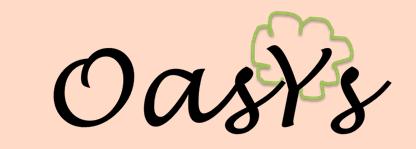 A long-term system experiment
implemented since June 2013 at an INRAE facility
90 ha of temporary grasslands and annual crops
72 dairy cows (+ heifers)
oceanic climate with summer droughts
deep soils (loamy clay)
A low-input system
No irrigation
< 350 kg concentrates/cow/year
< 5 kg mineral N /ha
Pesticide treatment frequency index < 0.5 (out of grasslands)
Forage self-suffiency
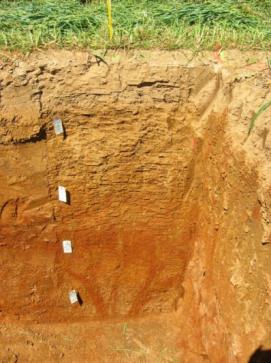 5
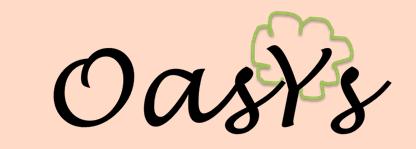 Maximize grazing … in a context of climate change !
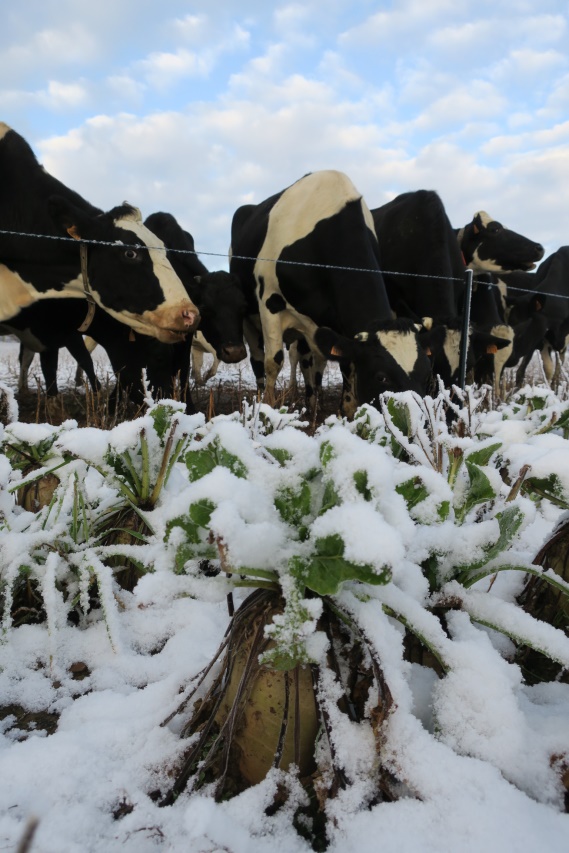 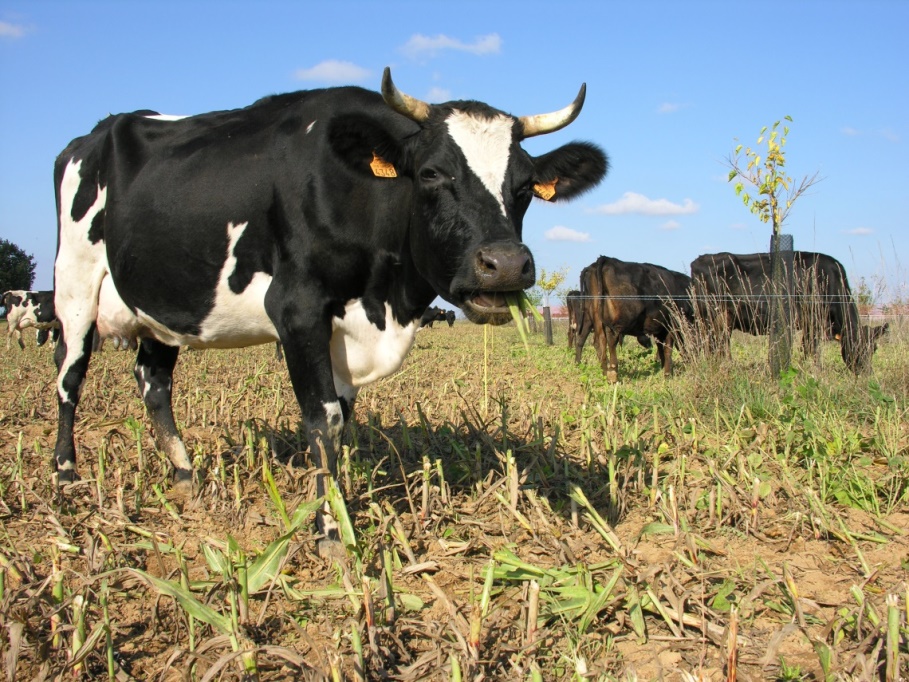 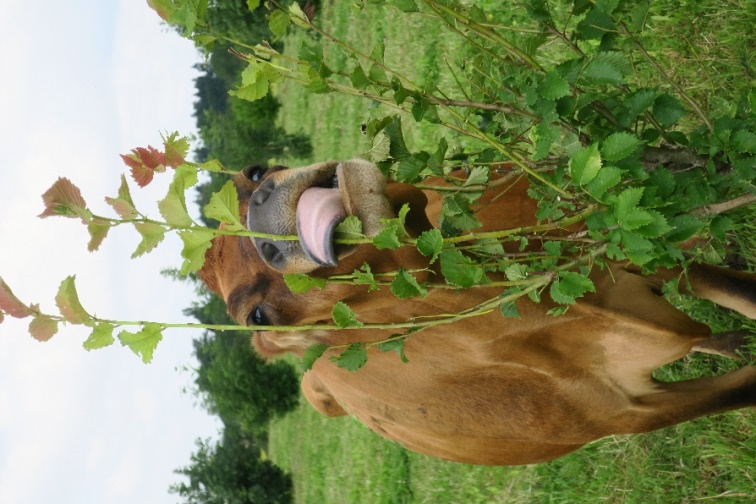 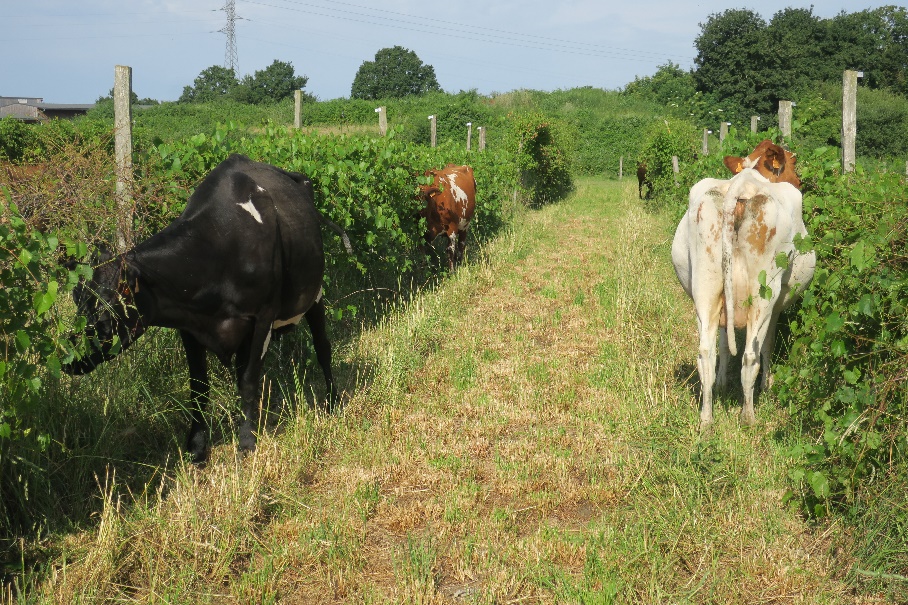 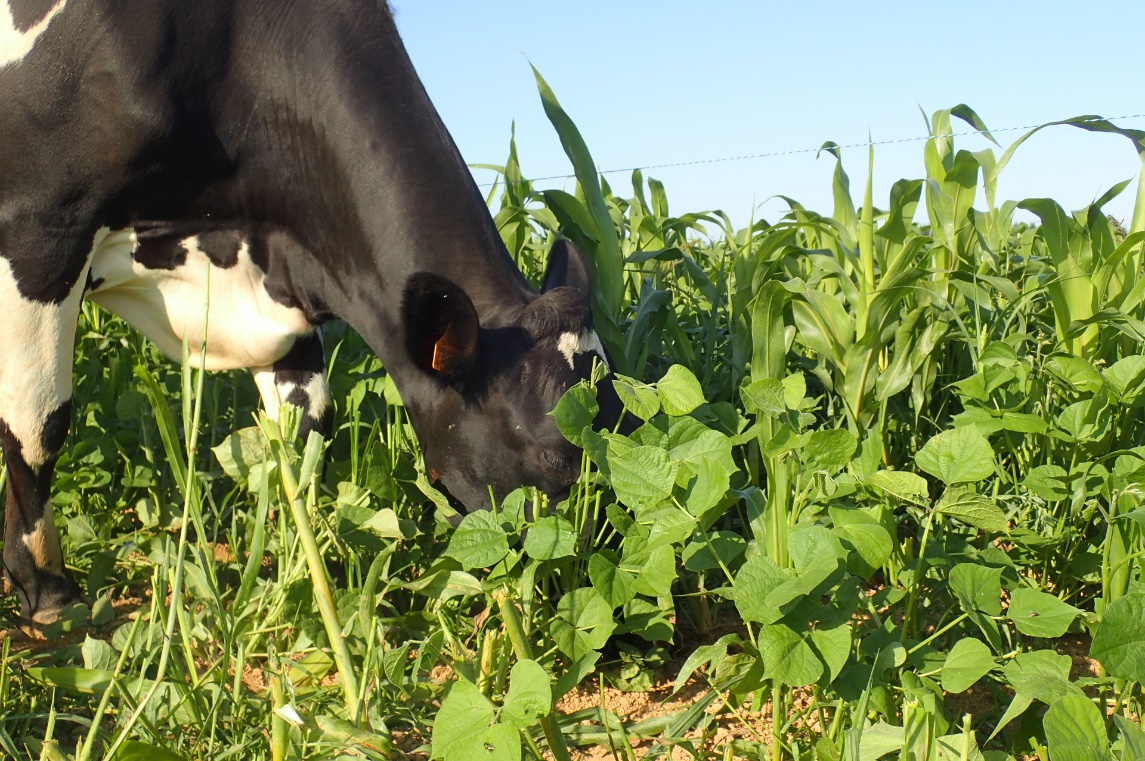 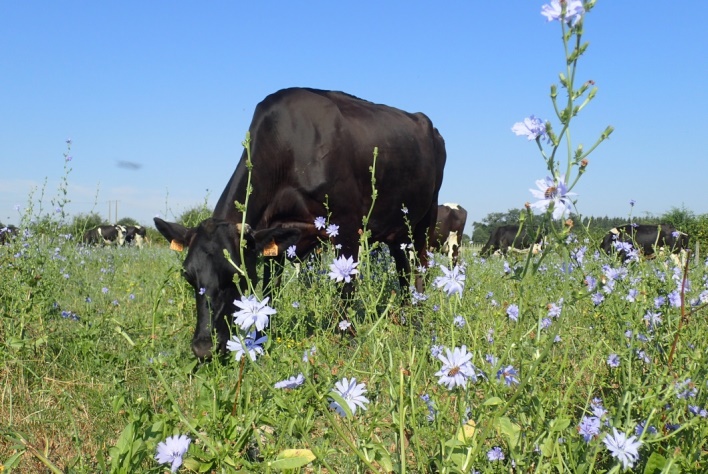 6
Each year of the rotation is present on 1 plot (3-4.5 ha)
OasYs : 90 ha
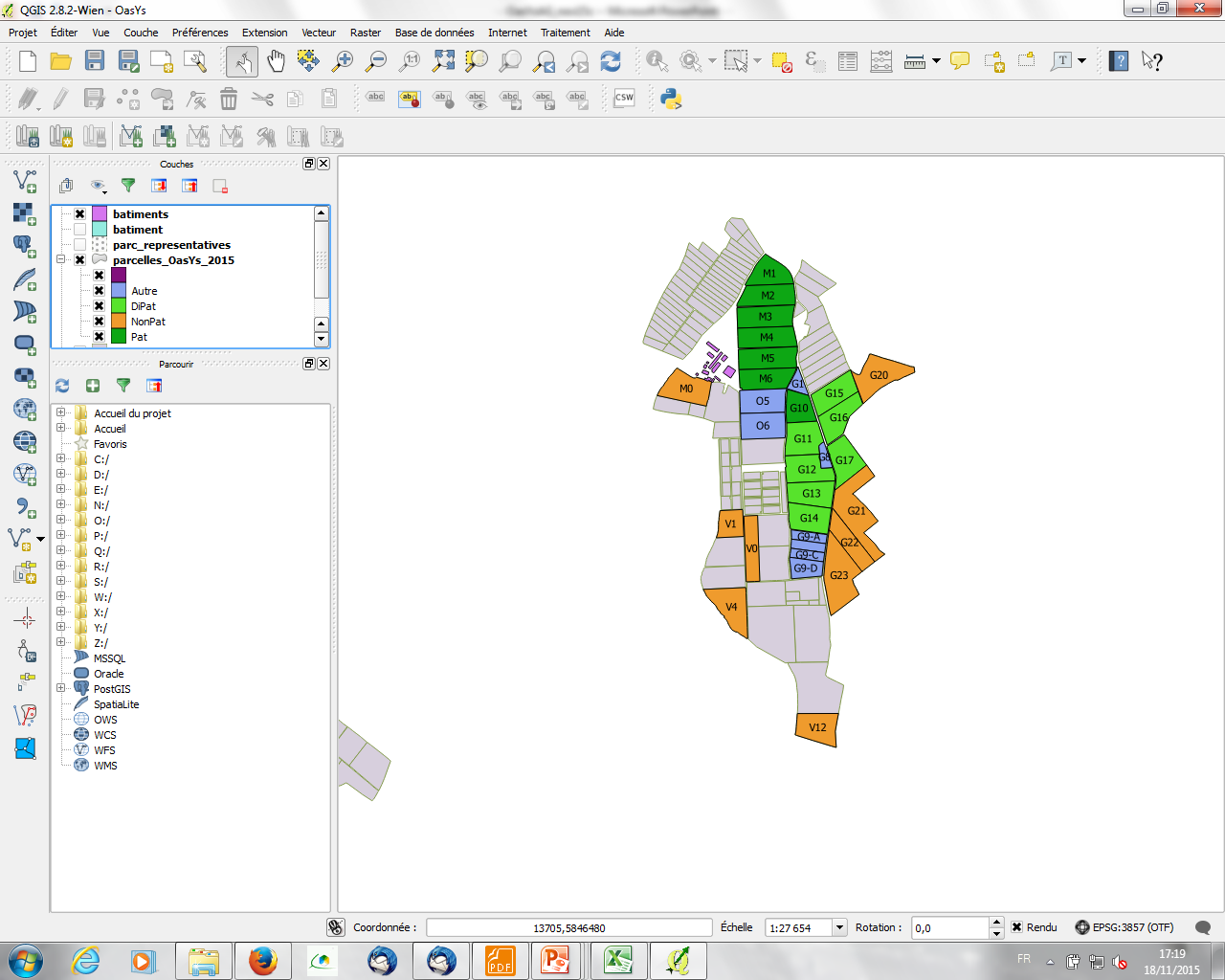 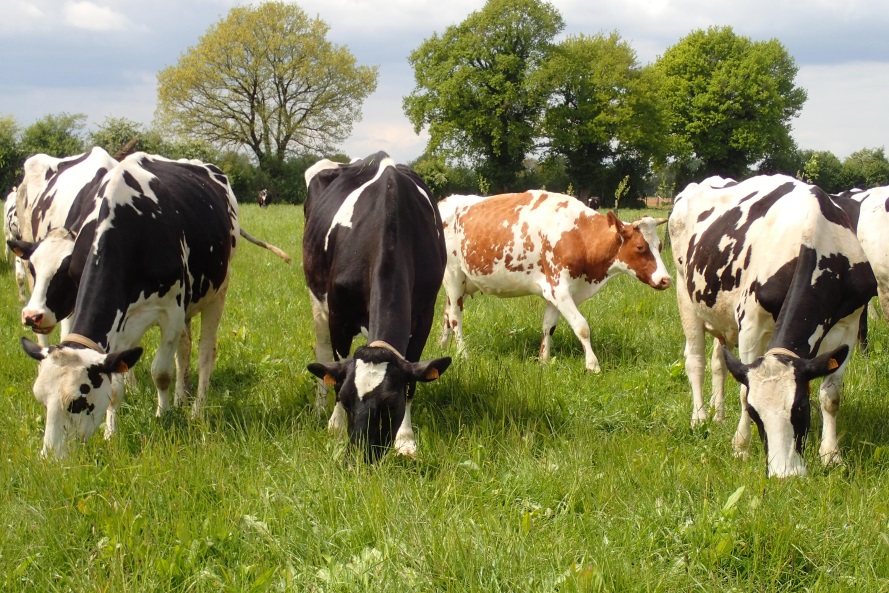 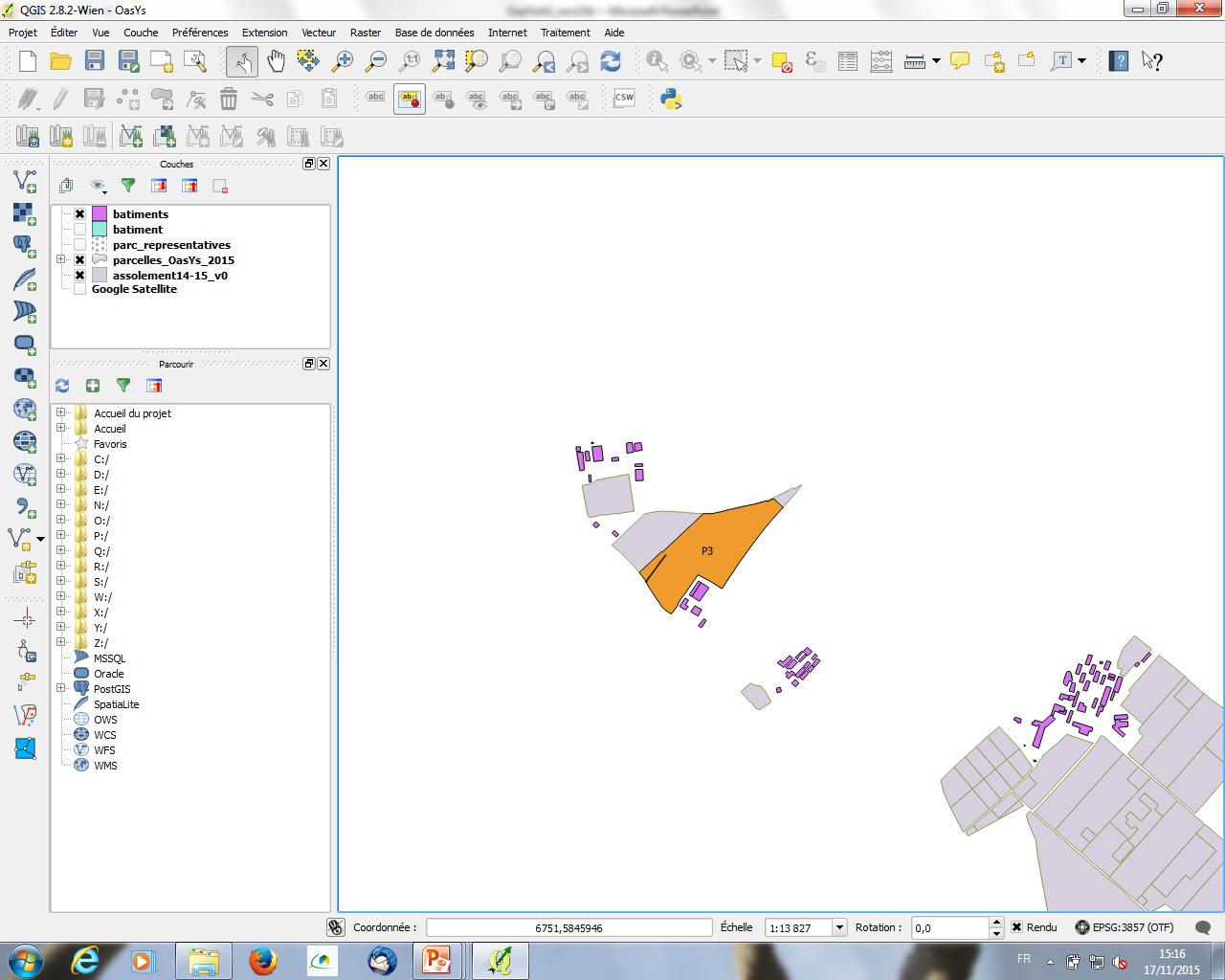 Mainly grazed crop rotation
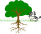 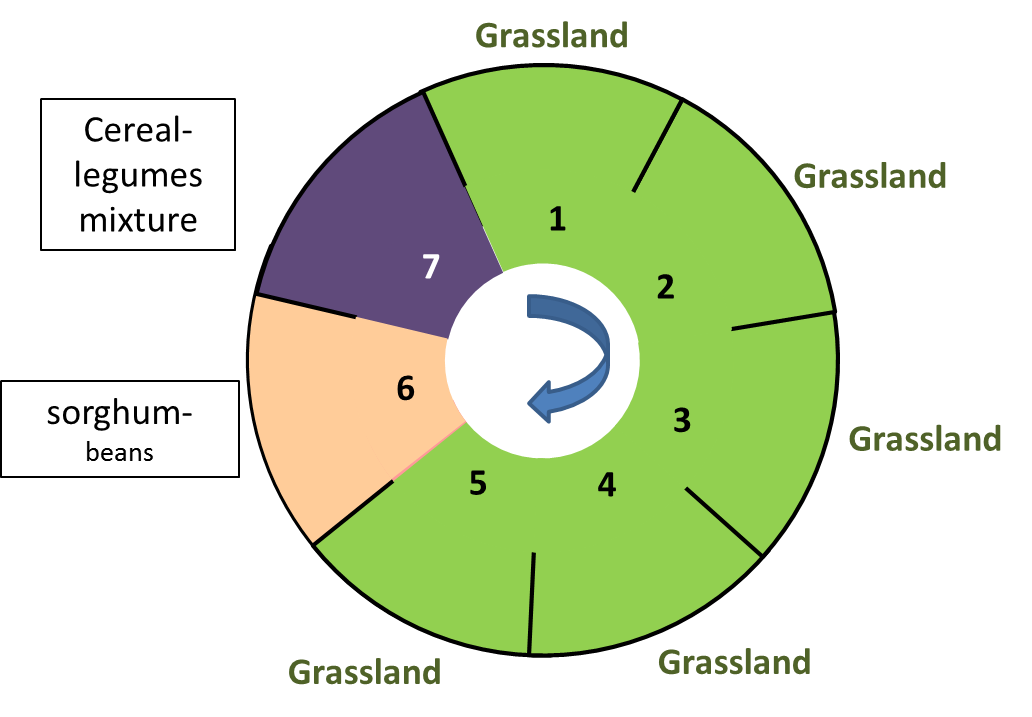 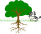 M7
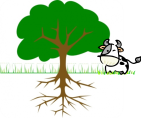 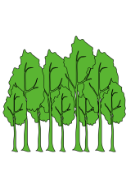 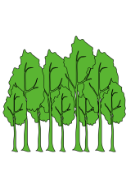 G18
Totally grazed crop rotation
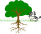 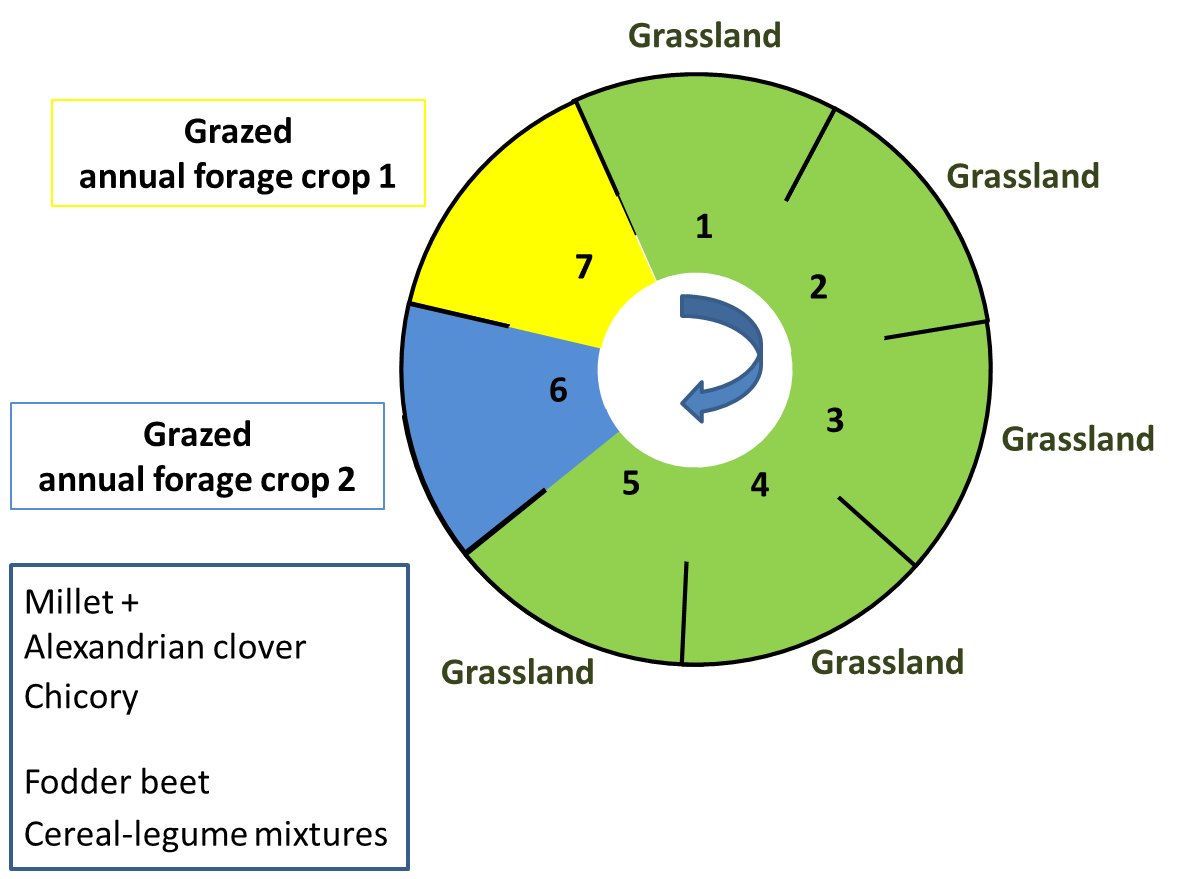 Ungrazed crop rotation
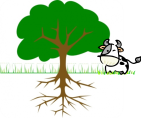 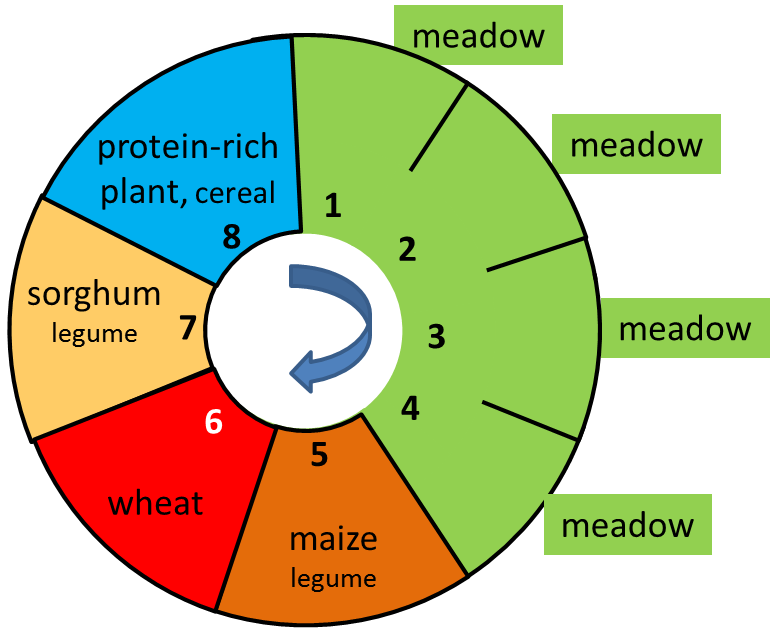 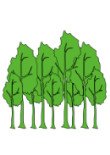 to address the shortage of grass in summer and winter
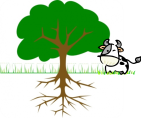 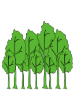 Other rotations
7
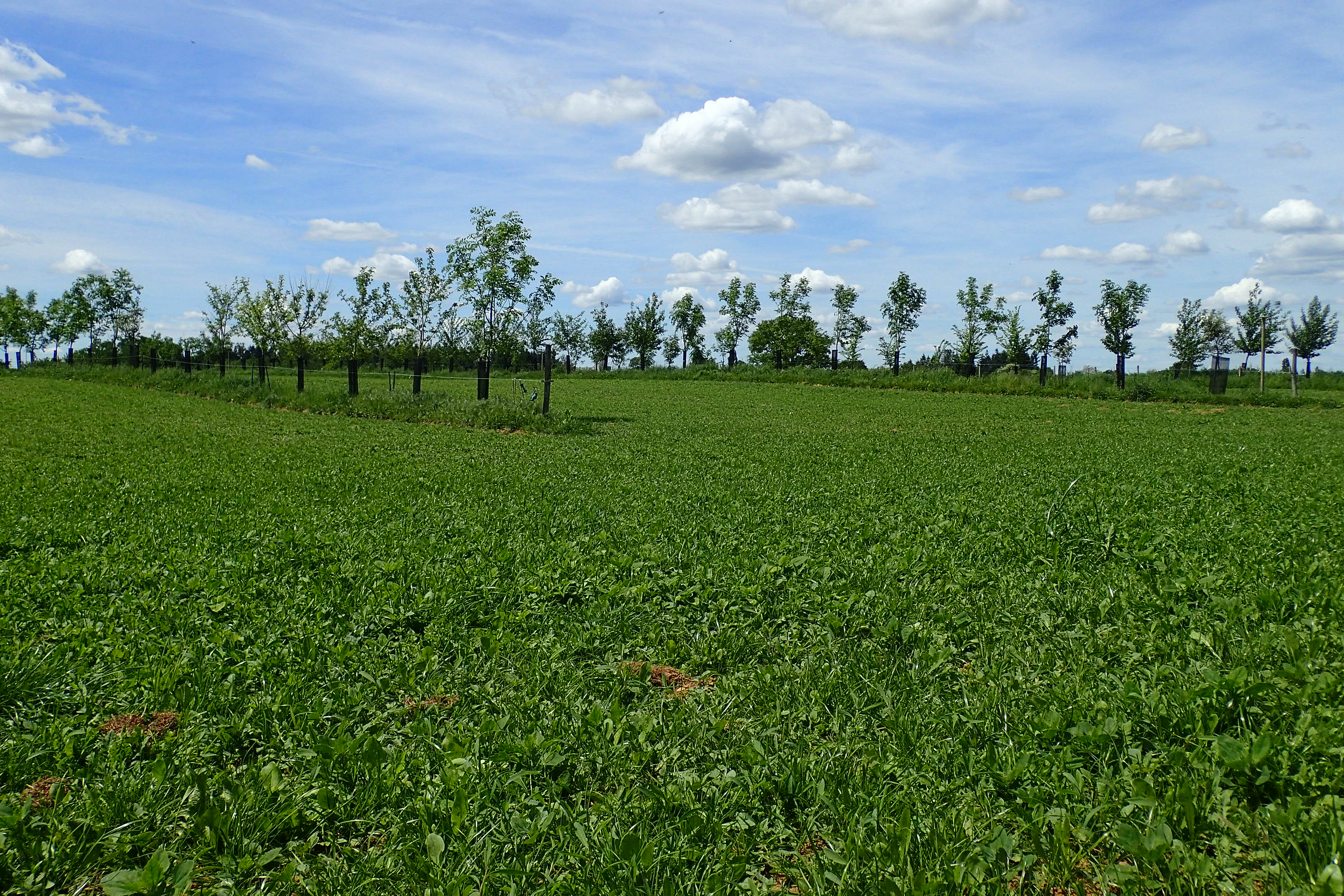 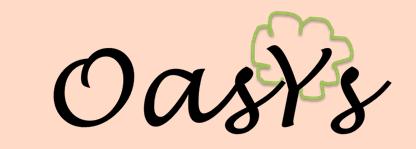 How to integrate agroforestry into dairy farming?
Alley cropping agroforestry
=
+
+
multipurpose trees
fodder liana
fodder pollards
High stem trees
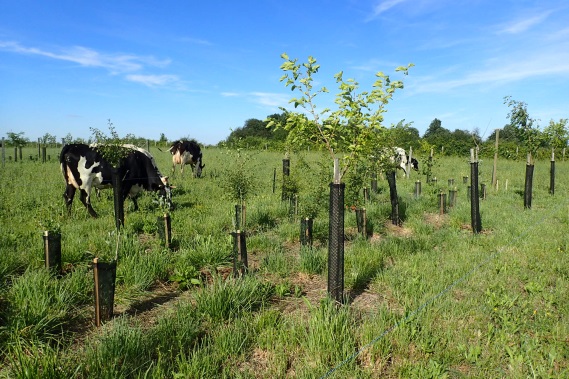 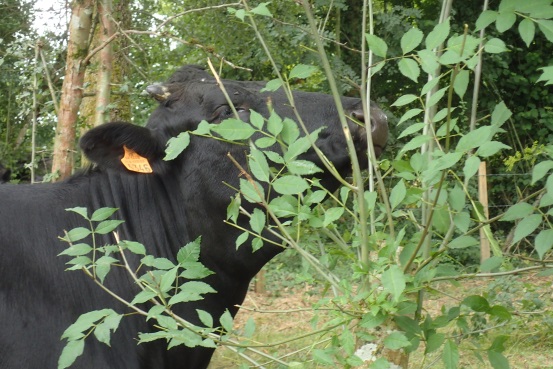 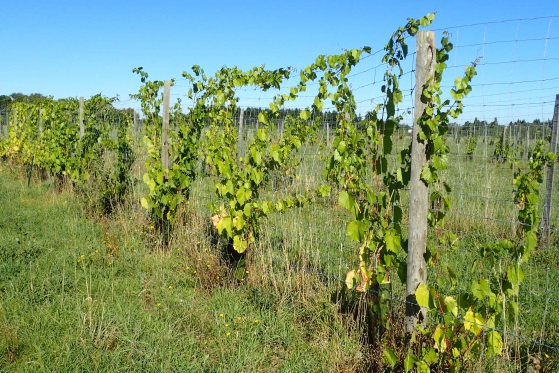 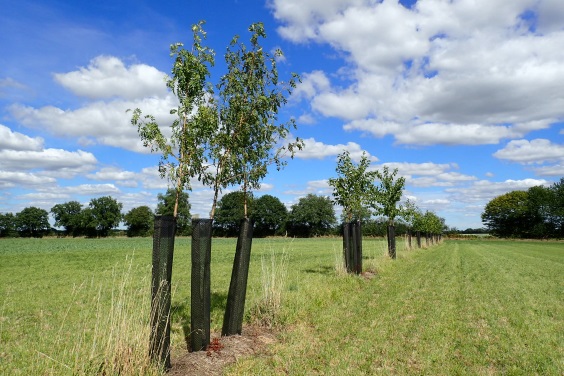 600 trees
Feb. 2015
200 trees Feb. 2014
1100 plants
April 2015
300 trees
Feb. 2014
Arboretum
50 species, Dec. 2014
Boundary hedgerows (old – new)
Wood (old) or grove of trees (new)
3400 lM
willows, March 2017
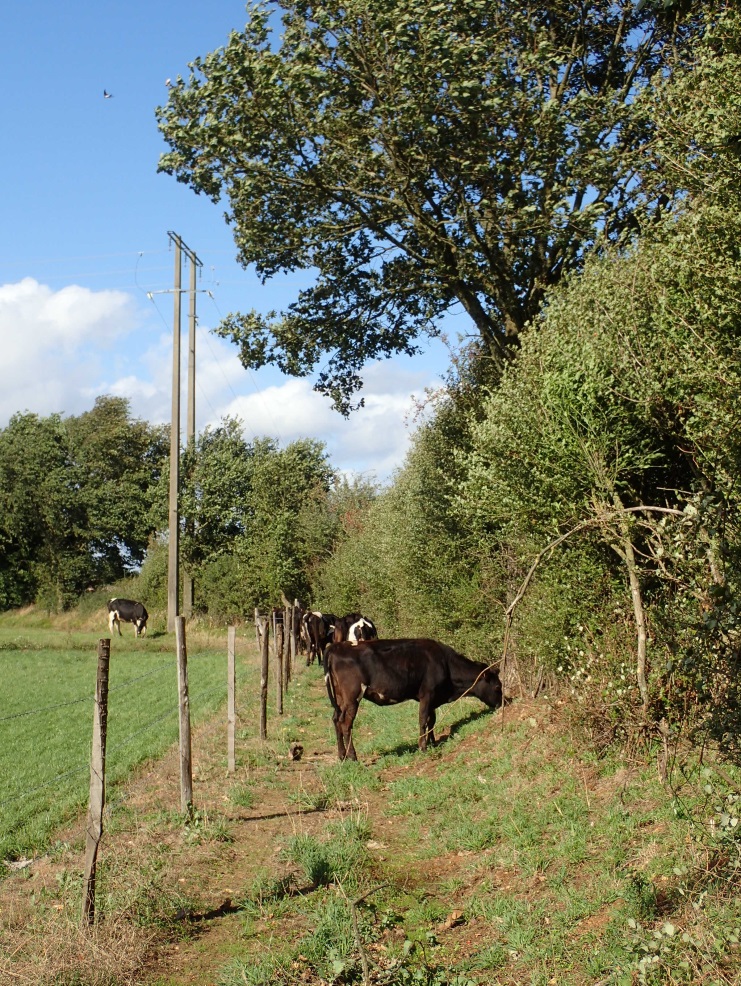 1 ha wood
March 2016
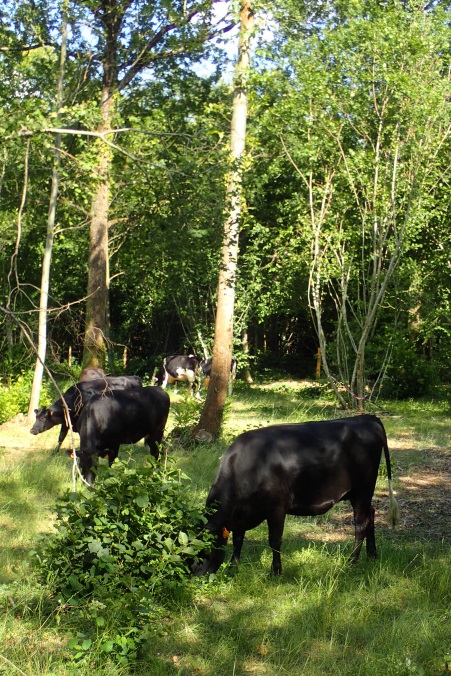 0,3 ha grove March 2017
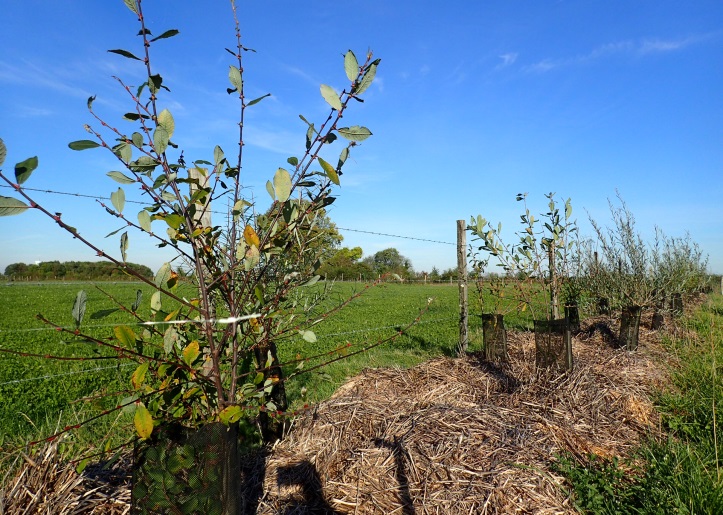 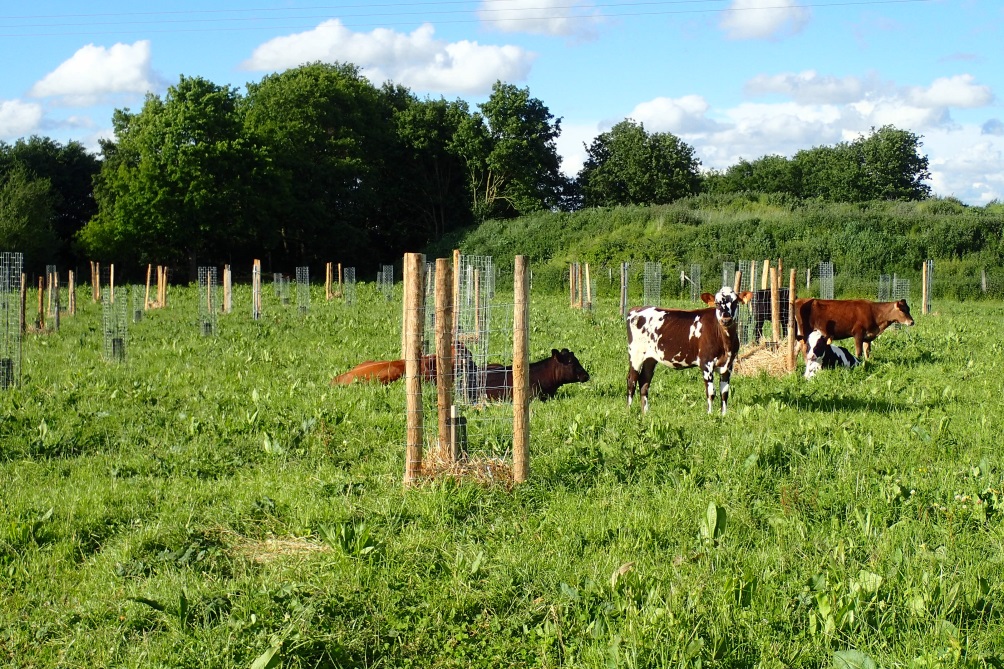 8
[Speaker Notes: Liana = lee – Ana
Vine = Wein
Wheat = we-eat]
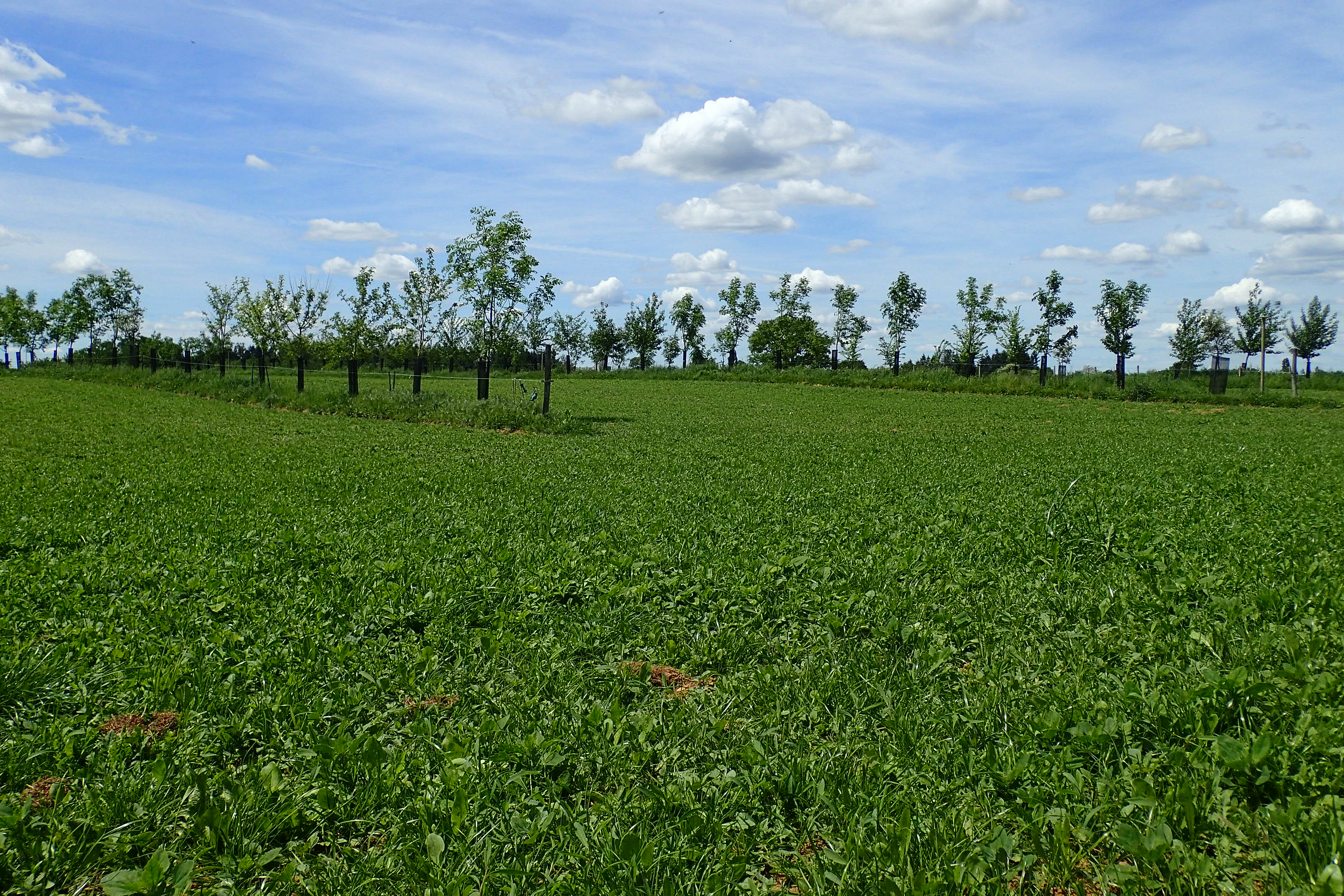 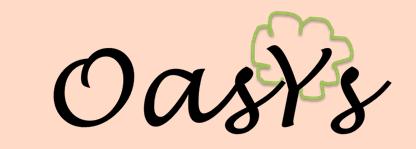 How to integrate agroforestry into dairy farming?
Alley cropping agroforestry
=
+
+
multipurpose trees
fodder liana
fodder pollards
High stem trees
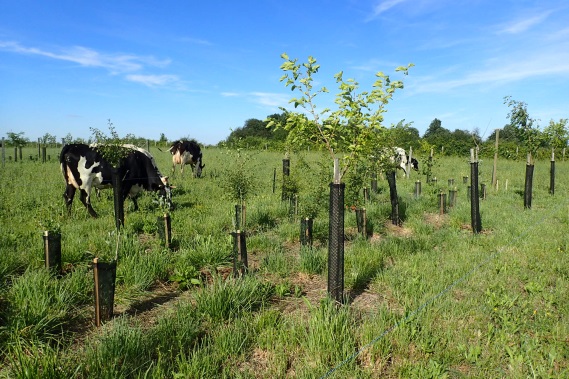 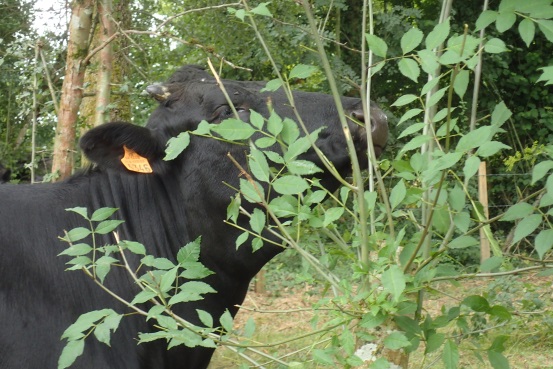 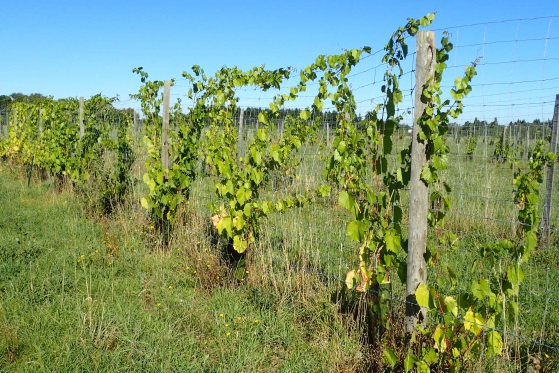 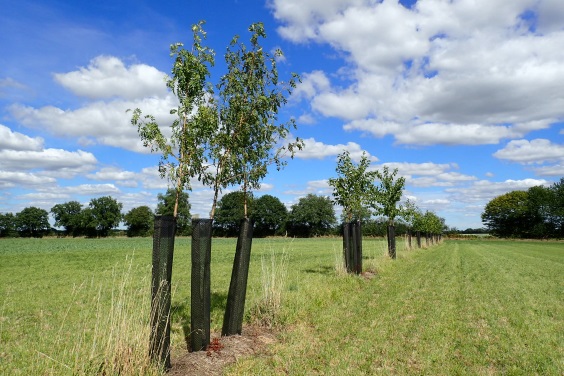 Objectives:
to test and evaluate AF practices at field scale and on the long term
to determine coherent ways of integrating AF in a productive dairy cattle farm.
Boundary hedgerows (old – new)
Wood (old) or grove of trees (new)
3400 lM
willows, March 2017
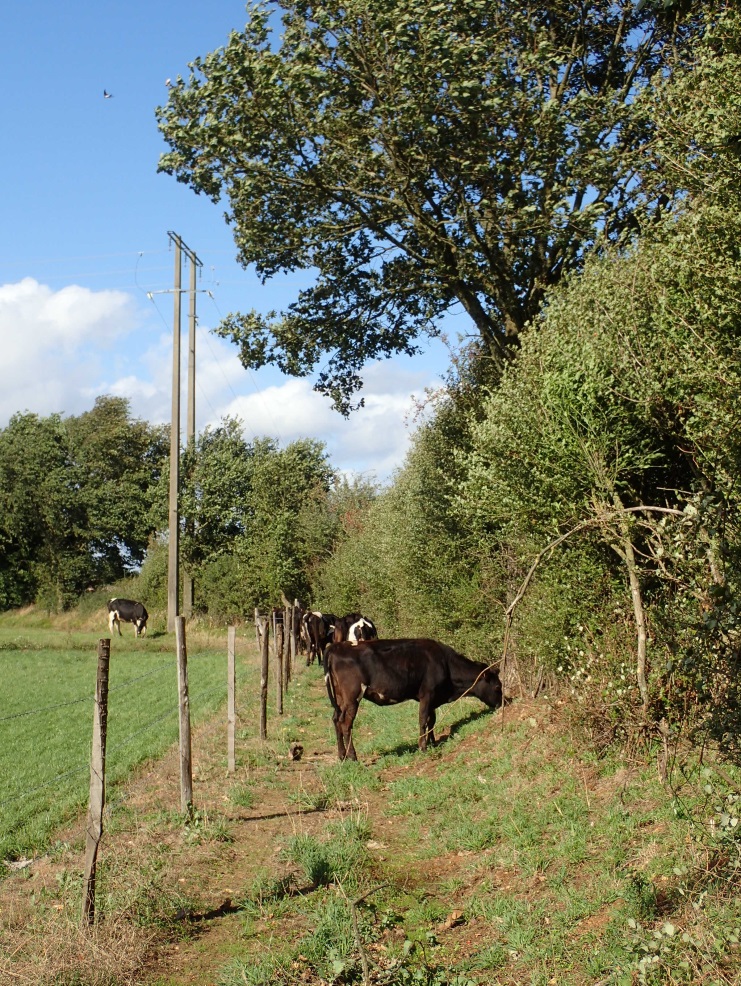 1 ha wood
March 2016
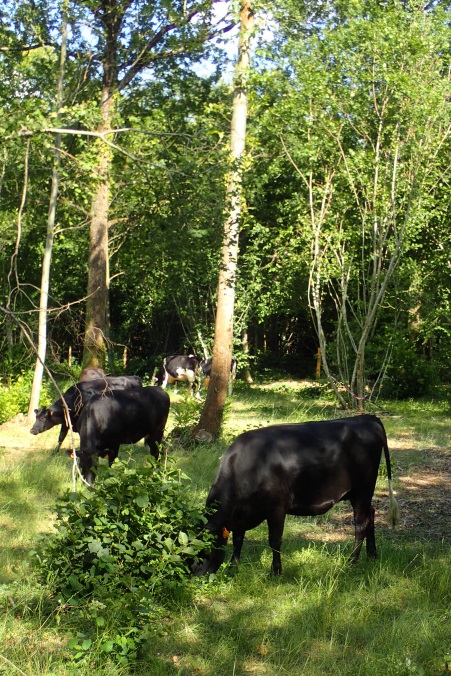 0,3 ha grove March 2017
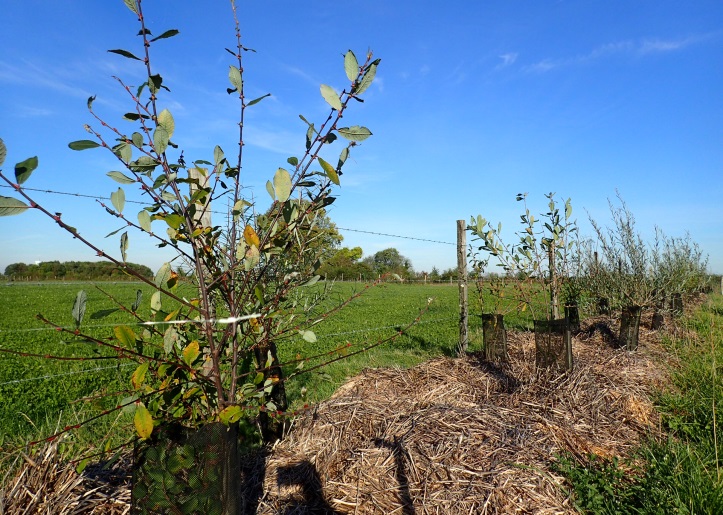 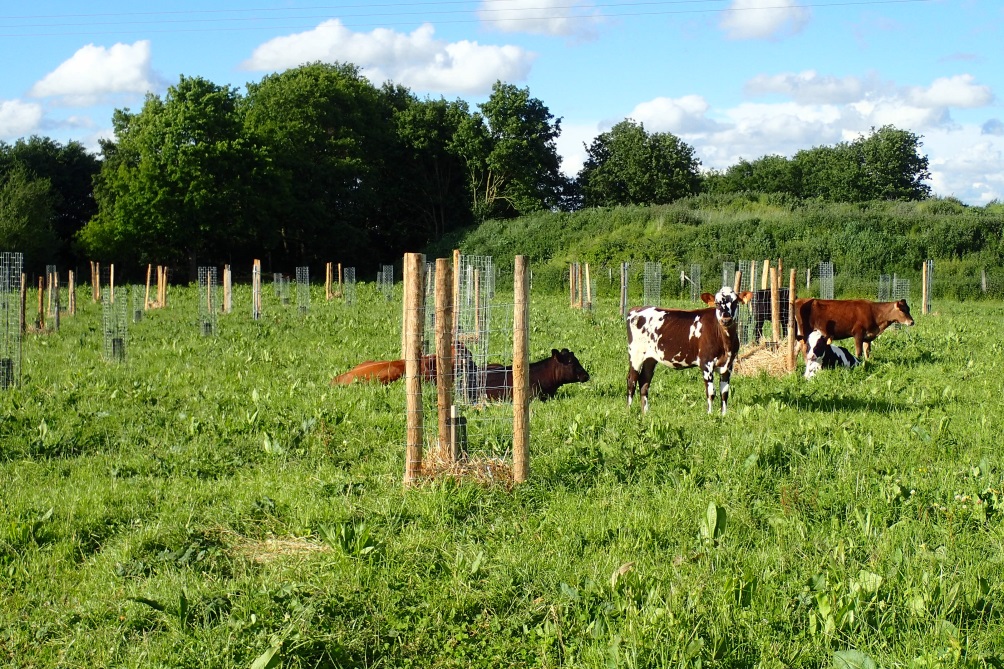 9
Multicriteria assessment at the farm level
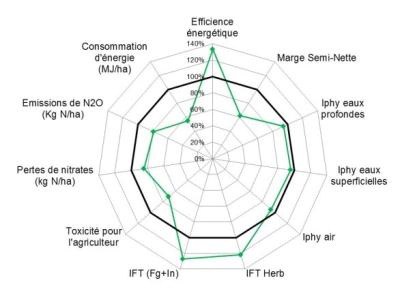 A lot of data available regarding:
weather and agricultural practices
agronomic and  zootechnical performances
crops yield and quality
grazing practices
daily feeding amount and individual milk production and quality
cattle conformation, reproduction, health
environment:
water and energy consumptions,
biodiversity (pollinators, flora, weeds, avifauna,  lepidoptera, odonata, amphibians, reptiles)
soil fertility (physico-chemical properties, earthworms, nematodes, enzymes)
economic data: costs, incomes, subsidies
10
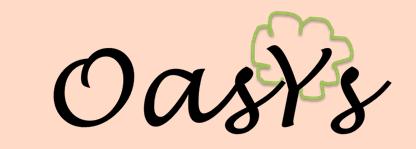 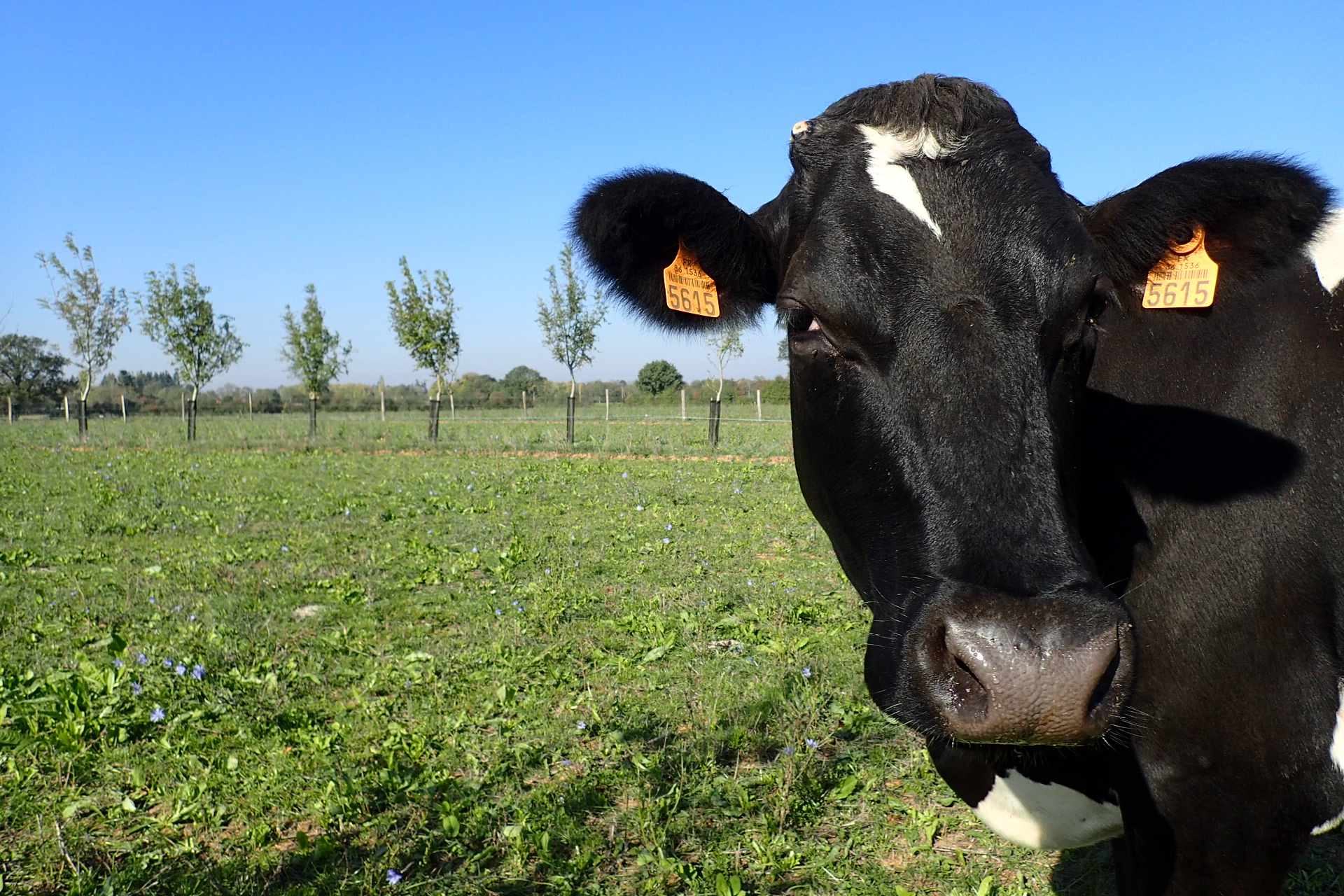 Many thanks for your attention !
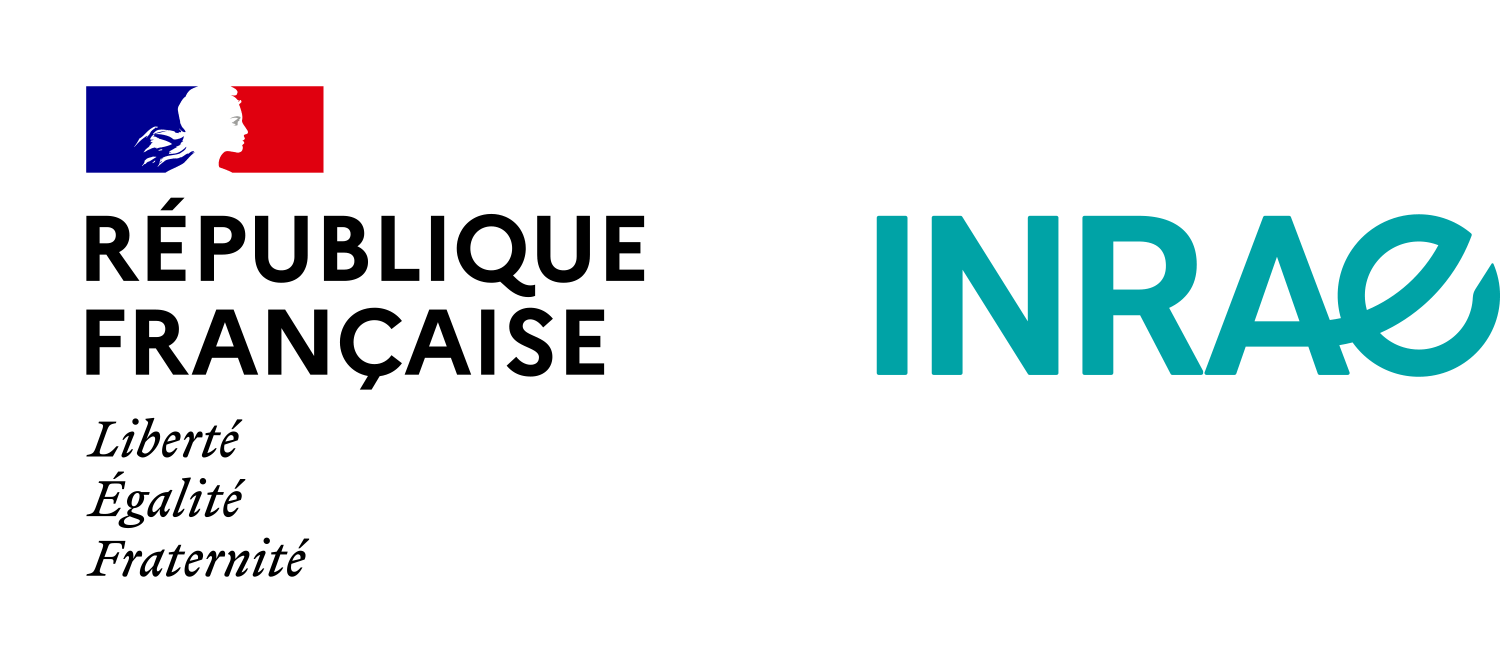 UE FERLUS
Dr. Sandra NOVAK
11